OBSAH
ÚVOD

MATERIÁLY A VZORKY

EXPERIMENTÁLNÍ METODY

VÝSLEDKY

ZÁVĚR
ÚVOD
Struska nejčastěji vzniká při tavení železné rudy ve vysoké peci při výrobě železa a oceli. 
Metalurgický průmysl je průmyslovým odvětví s největším podílem na světové ekonomice. 





V České republice obrovské zásoby strusky v oblastech s hutním průmyslem (Kladensko, Ostravsko)
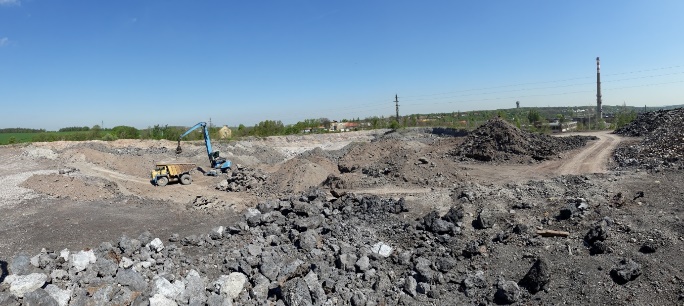 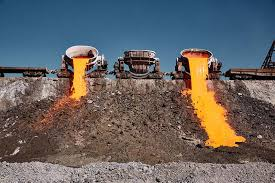 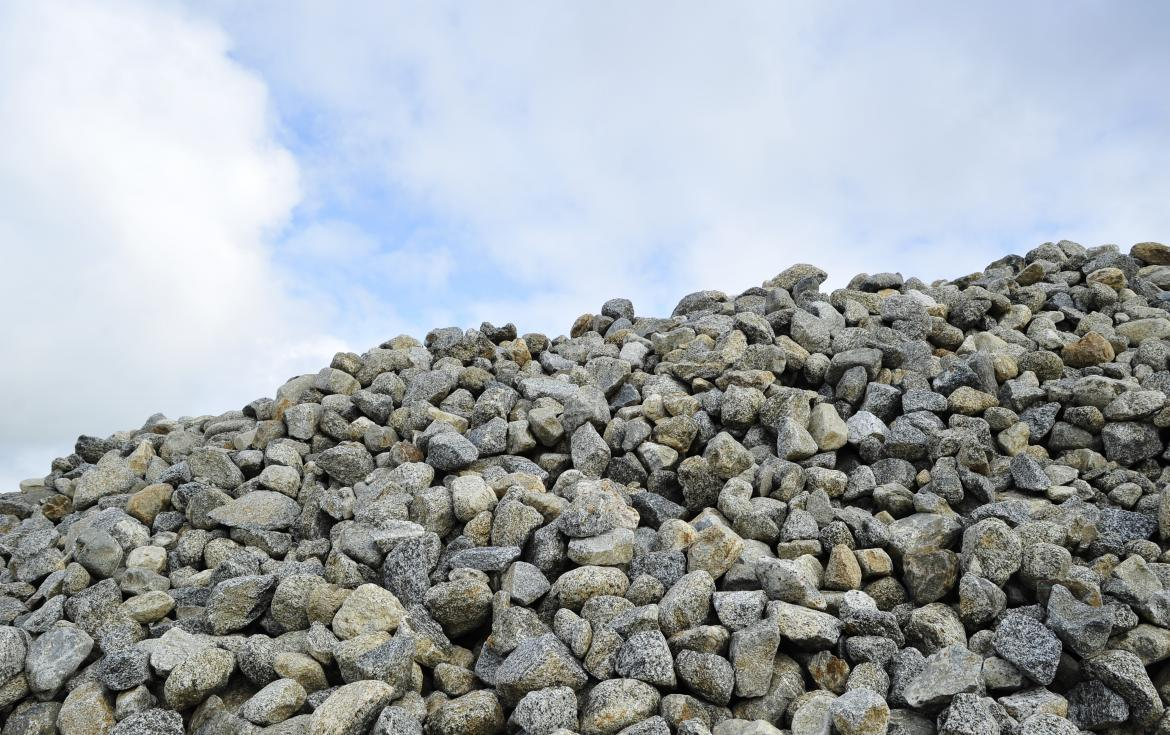 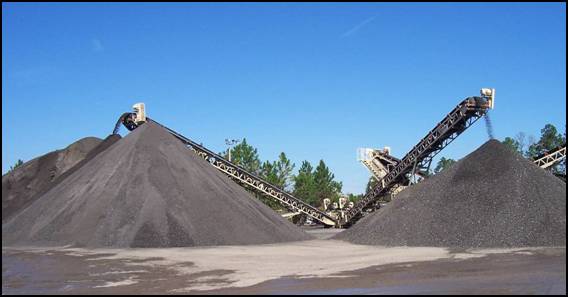 RECYKLOVANÝ MATERIÁL
Zpracování odpadu z Haldy Koněv
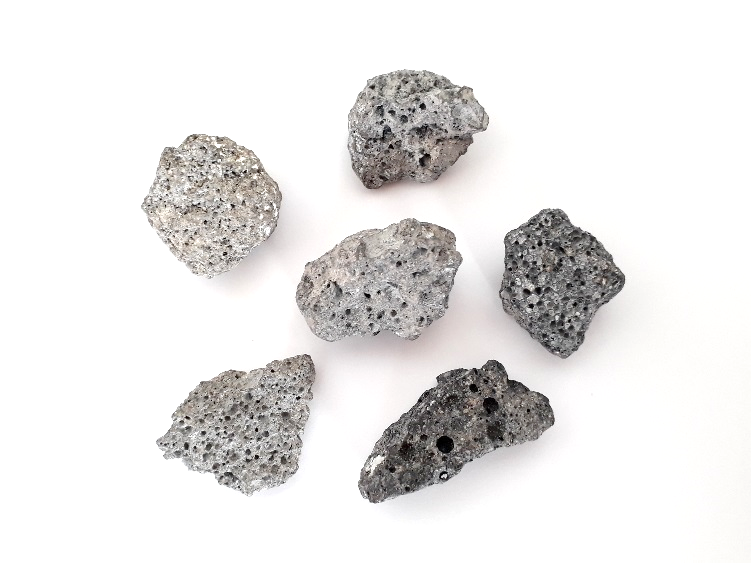 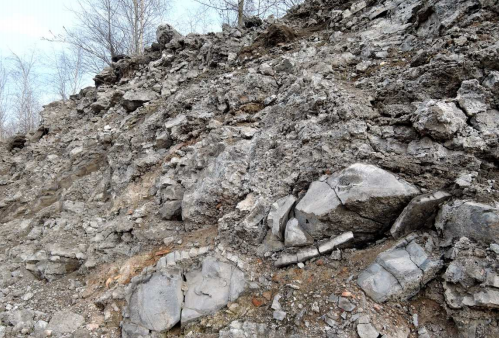 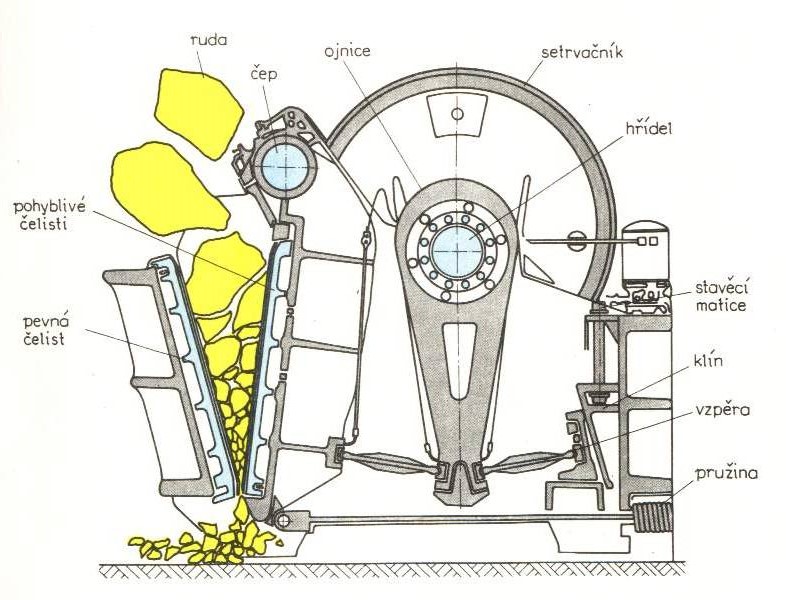 Frakce ˃ 1 mm
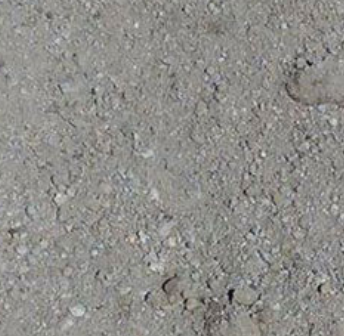 Předrcení a rozdělení do frakce
Odpad v haldě
Frakce ˂ 1 mm
Frakce 0-1 mm
RECYKLAČNÍ LINKA - mikromletí
LAVARIS, spol s r.o.
I-úroveň mikromletí – mikromletá struska, označení A
II-úroveň mikromletí – mikromletá struska, označení B
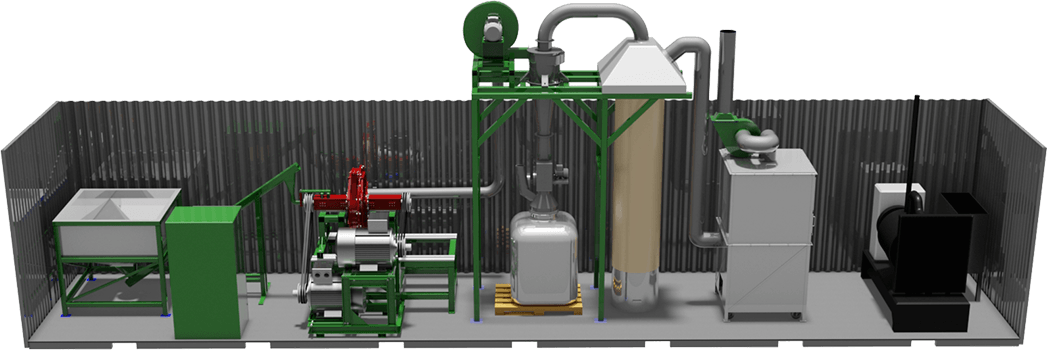 VÝSLEDKY - Granulometrie
Výsledky z granulometrie
Křivka zrnitosti
VÝSLEDKY - Kalorimetrie
VZORKY
Složení směsí pro mechanické testy – 40 × 40 × 160 mm
EXPERIMENTÁLNÍ METODY
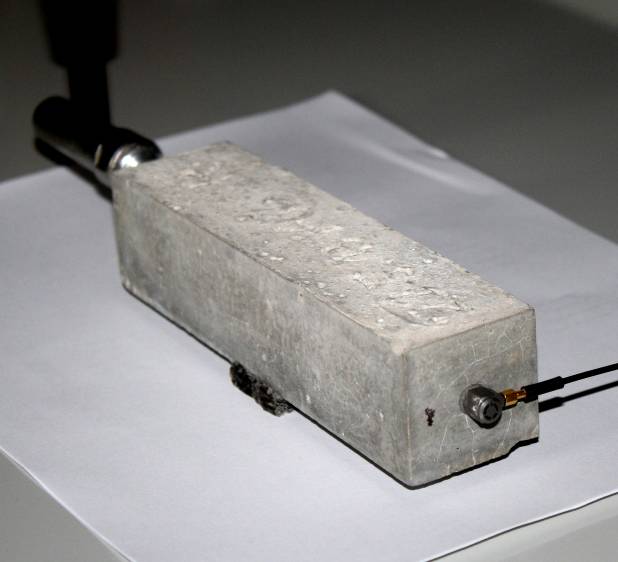 Nedestruktivní testování
	 - dynamický modul pružnosti
          - dynamický smykový modul

Destruktivní testování
	- pevnost v tahu za ohybu
         - pevnost v tlaku
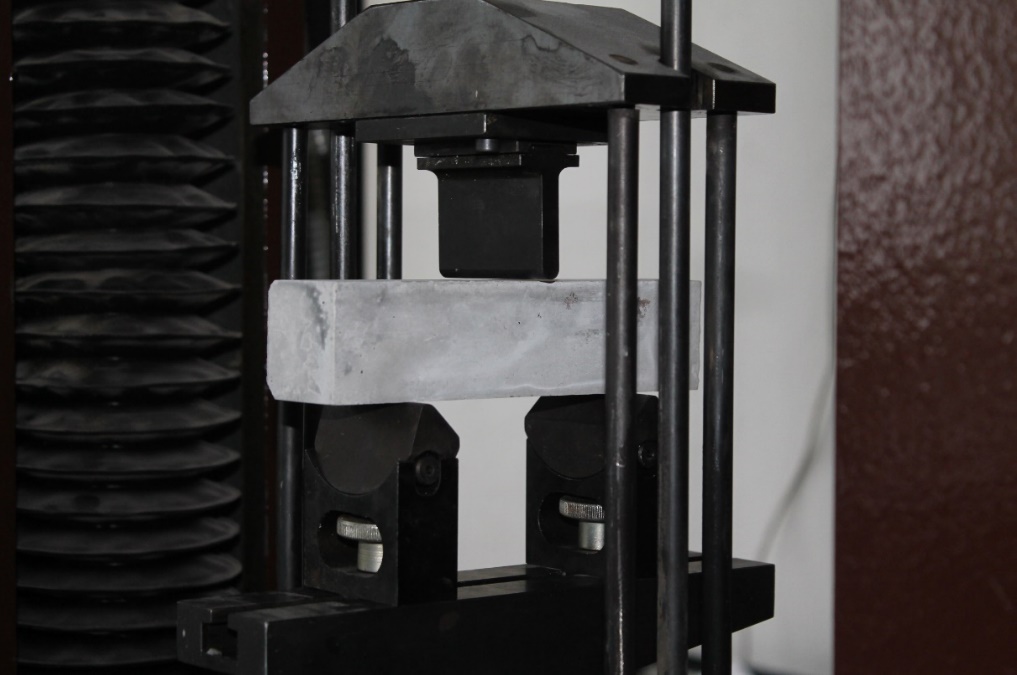 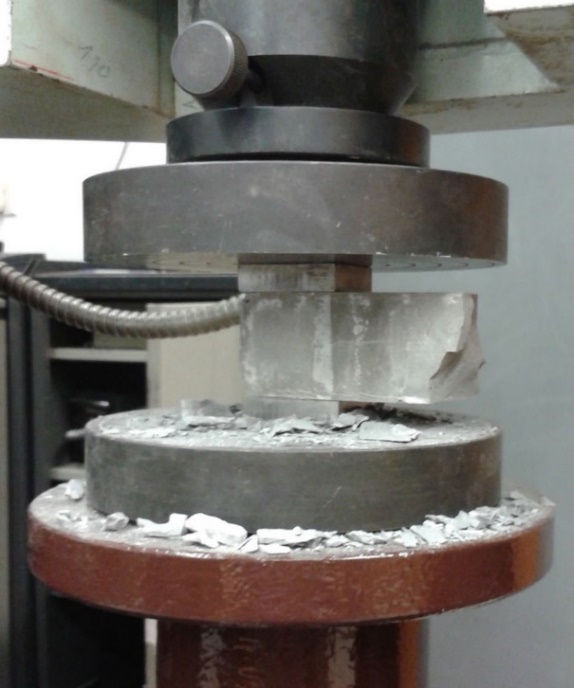 VÝSLEDKY
VÝSLEDKY
ZÁVĚR
Proces vysokorychlostního mletí vytváří zrna, které jsou 2 krát až 3 krát aktivnější než původní odprašky,
Výsledky kalorimetrie ukázaly, že struska má pozitivní vliv na množství vyprodukovaného maximálního tepla. Obě směsi s mechano-chemicky aktivovanou struskou vyprodukují větší tepelný tok po 12 hodinách začátku míchání a tento efekt setrvává po celou dobu sledovaného času.
Z výsledků měření mechanických vlastností lze usoudit pozitivní vliv mechano-chemické aktivace strusky, kde pevnost v tahu za ohybu je 3 krát větší než u referenční cementové pasty a pevnost v tlaku je přibližně o 40 % vyšší, než v případě kde nebyla použita mechano-chemicky aktivovaná struska.
Tento příspěvek vznikl za finanční podpory Technologické agentury ČR (TA ČR) výzkumný projekt TJ01000435, který je řešen ve spolupráci s firmou POZEMNÍ KOMUNIKACE BOHEMIA, a.s..